XEROSIS
Mohd Shafiq Bin Paridin
Mohd. Firdaus Bin Jamalullail
Nik Mohd Abduh Bin Nik Mhd Nor
4th Year Medical Student 
Faculty Of Medicine, Zagazig University
INTRODUCTION
Definition: 
	dryness of the conjunctiva and or the cornea. 

Xerosis also known as:
xeropthalmia 
dry eye
XEROSIS
The tear film is made up from three layers :
the thin inner mucus layer.
the main middle watery layer.
the thin outer lipid (oily) layer.
XEROSIS
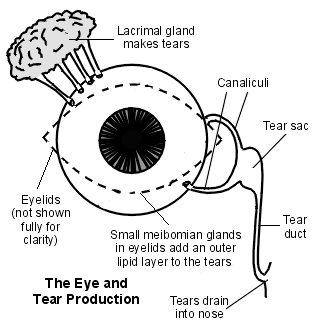 ETIOLOGY
XEROSIS
CLINICAL PICTURE
Symptoms

Gritty irritation and foreign body sensation
Burning or pain, aggravated by air conditioning, prolonged reading or computer work, dry air etc
Stringy mucus discharge
Transient blurring of vision
XEROSIS
Signs
1.Lusterless Conjunctiva
	Conjunctiva appears dry wrinkled and lost its luster

2.Bitot spots
	Bitot spot formed from keratinized epithelium. They are triangular white patches on the outer conjunctiva covered by foamy materials.
XEROSIS
XEROSIS
BITOT’S SPOT
DIAGNOSIS
Method for diagnosis:
Schirmer test 
Tear break-up test 
Rose Bengal staining
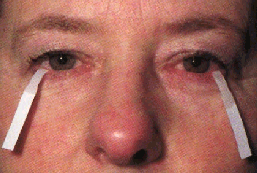 XEROSIS
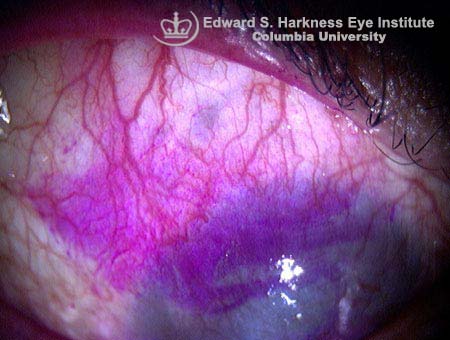 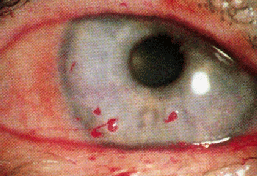 Differential diagnosis
Blepharitis - this often co-exists with a degree of dry eye.
Blocked nasolacrimal duct - this can cause tears to overflow and therefore inefficiently coat the cornea so causing a paradoxical dry eye.
Floppy eyelid syndrome - overweight male patients with floppy and easily everted upper eyelids associated with chronic papillary conjunctivitis of the upper palpebral conjunctiva.
XEROSIS
Complications
Dry eyes are more susceptible to infections. These may be superficial, e.g. conjunctivitis. However, if the dry eye is severe, corneal complications (infection, ulceration and rarely, perforation) may occur. 

Other complications are:
Decreased visual acuity
Blindness
XEROSIS
TREATMENT
If cases due to vitamin A deficiency, we treat them by vitamin A supplement and diet.

If cases are caused by local causes:
Treat the causes
Preservative free artificial tears
Moisten the conjunctiva with 1% methyl cellulose drops
Therapeutic contact lens with high water content with artificial tears
Punctual occlusion by lacrimal plugs
Transplantation of the parotid duct into the conjunctiva sac may be tried in severe cases
Bitot spots may be scraped with a sharp spoon and painted with carbonic acid.
XEROSIS
Syokran 

شكرا